WHO IS HE?
And beginning at Moses and all the Prophets, He expounded to them in all the Scriptures the things concerning Himself.(Luke 24:27)
SEEING JESUS IN JUDGES
CYCLE IN JUDGES
Israel forsakes God		God judges Israel
						

Israel enjoys freedom		        Israel suffers


God provides deliverance 	            Israel cries to God
SEEING JESUS IN JUDGES
SAMSON
Judges 13-16
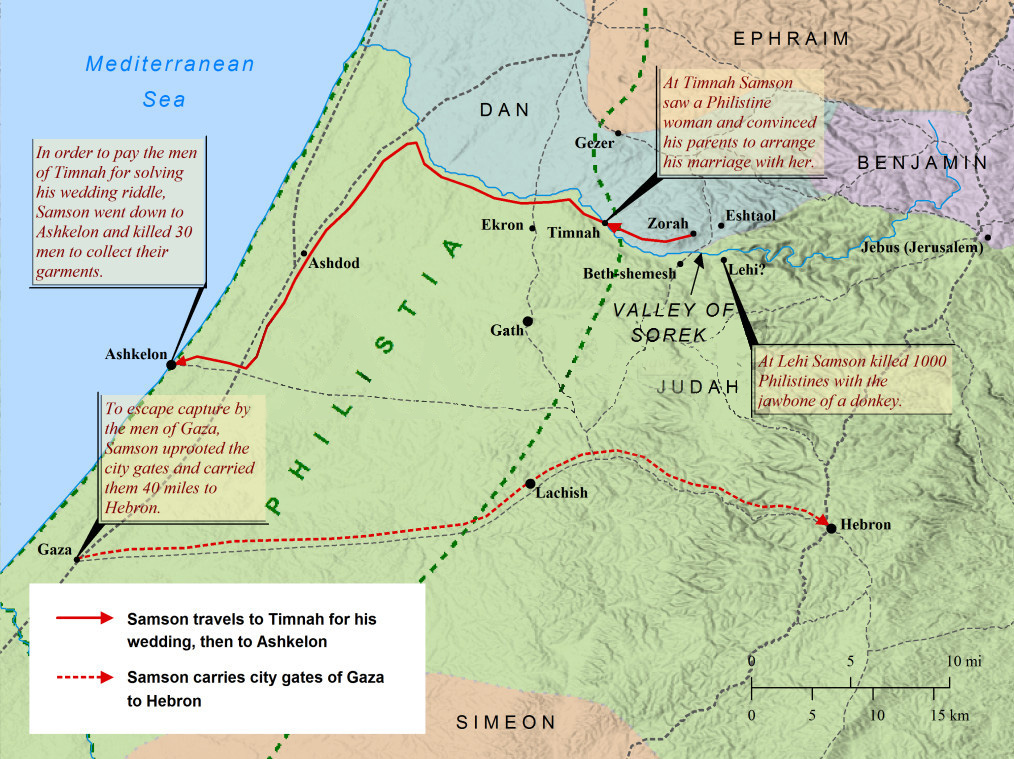 The Holy Spirit Initiated Their Earthly Ministries
Samson (13:1-25) 
	“And the Spirit of the LORD began to move upon him” (13:24-25)
Jesus
 	--His conception (Luke 1:35; Matt.1:18-20)
 	--His baptism (Matt.3:16; John 1:32; Luke 3:22)
The Holy Spirit Guided Their Earthly Ministries
Samson (14:1-6)
	--“it was of the LORD” (14:4)
	--“the Spirit of the LORD came upon him mightily” (14:6)
Jesus
 	--Temptation in the wilderness (Lk 4:1-2; 1Pe 5:8)
The Holy Spirit Empowered Their Earthly Ministries
Samson (14:7-20)
     --riddle debt payment
Jesus
     --His ministry activities      --Isa.11; Mt.12; Isa.61; John 3; Luke 4; Acts 1,10
     --Judging, declaring justice, preaching, healing, proclaiming, teaching, commanding, doing good
The Holy Spirit Accomplished Their Earthly Ministries
Samson (14:20-15:20)
	--tails and torches
 	--”the Spirit of the LORD came mightily upon him” (15:14)
 	--donkey’s jawbone
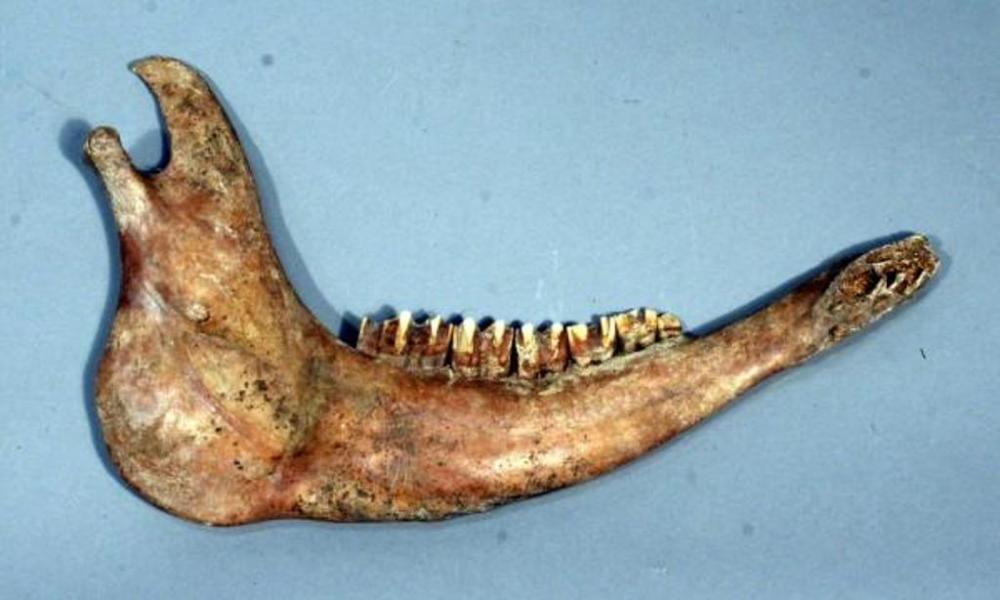 The Holy Spirit Accomplished Their Earthly Ministries
Samson (14:20-15:20)
	--tails and torches
 	--”the Spirit of the LORD came mightily upon him” (15:14)
 	--donkey’s jawbone
Jesus
 	--Hebrews 9:14 conscience cleansing
Take-Aways
The Holy Spirit initiates your earthly ministry 	--John 3:6-8; Galatians 3:3
The Holy Spirit guides your earthly ministry 	--Romans 8:14; Galatians 5:18
The Holy Spirit empowers your earthly ministry 	--1Corinthians 12:7,11
The Holy Spirit accomplishes your earthly ministry 	--John 14:26; 16:7-14